Связанные химические осцилляторы
Динамические режимы при диффузионной и импульсной, ингибиторной и активаторной связях и разных типах связности.
Владимир К. Ванаг
 Центр Нелинейной Химии,
Балтийский федеральный университет 
им. Иммануила Канта, Калининград
1
Изучение двух связанных осцилляторов
 началось с Гюйгенса.

In 1665, Huygens reported the observation of the synchronization of two pendulum clocks closely hanged on the wall of his workshop
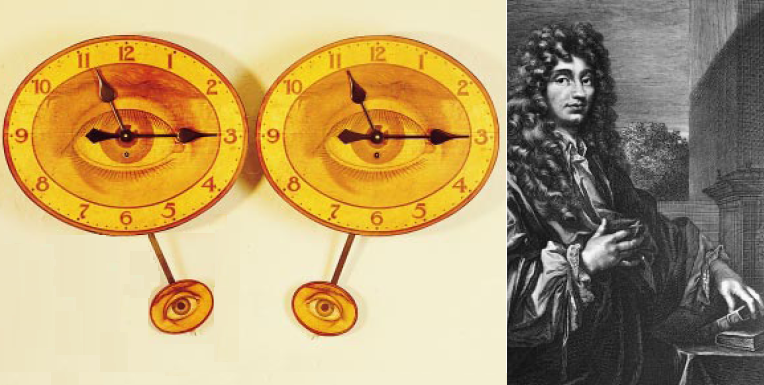 2
... и не закончилось до сих пор
1665, Huygens
2009 , Dilão
Rui Dilão, “Antiphase and in-phase synchronization of nonlinear oscillators:
The Huygens’s clocks system”,  CHAOS 19, 023118 (2009)
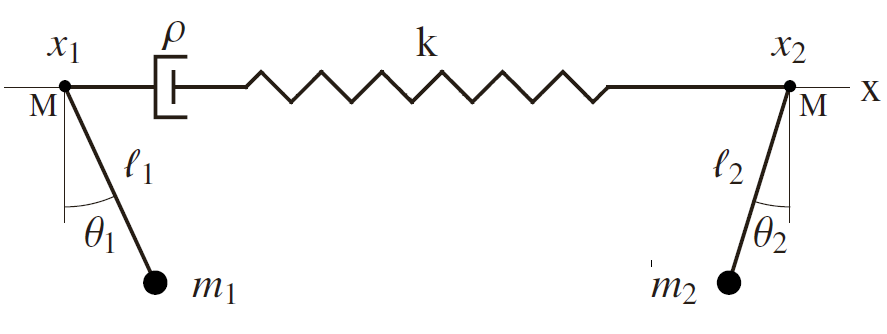 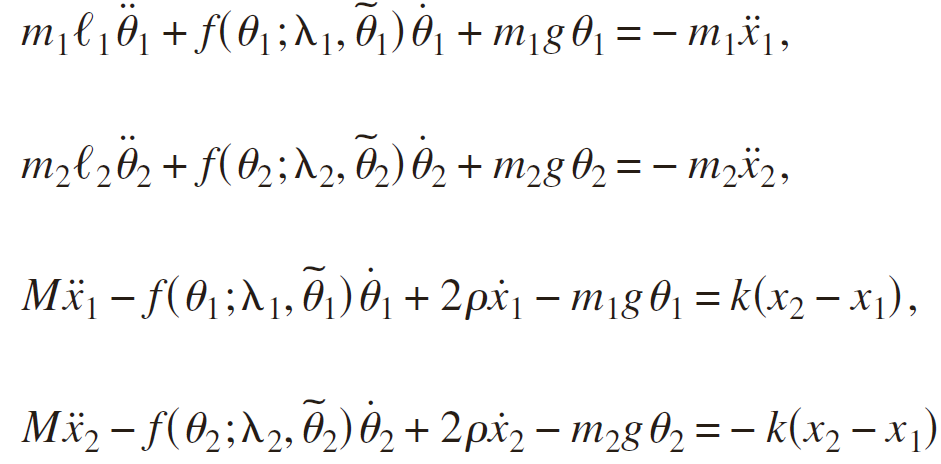 3
Чем интересны связанные осцилляторы?
Эффектами синхронизации, резонансами
подстройка ритмов осциллирующих объектов 
за счет (слабого) взаимодействия между ними
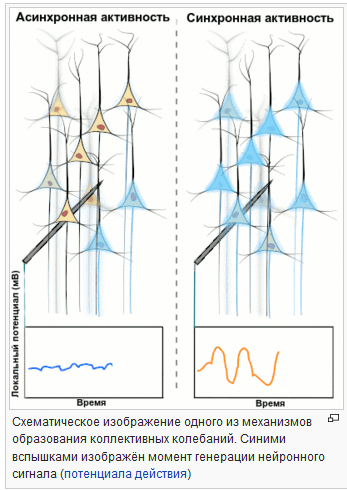 Примеры синхронизации
Синхронное  деление  клеток
Синхронизация и резонансы в радиотехнике.
Аплодисменты, переходящие в овации; пешеходные мосты.
Синхронные или согласованные движения конечностей животного
Синхронизация спайков нервных клеток в нейросетях
4
Синхронизованные вспышки светлячков
Светлячки на дереве.    
Synchronous  Fireflies
Согласованно вспыхивающее свечение многих тысяч светлячков, которые обычно собираются в огромных количествах на берегах рек в Южной Азии.
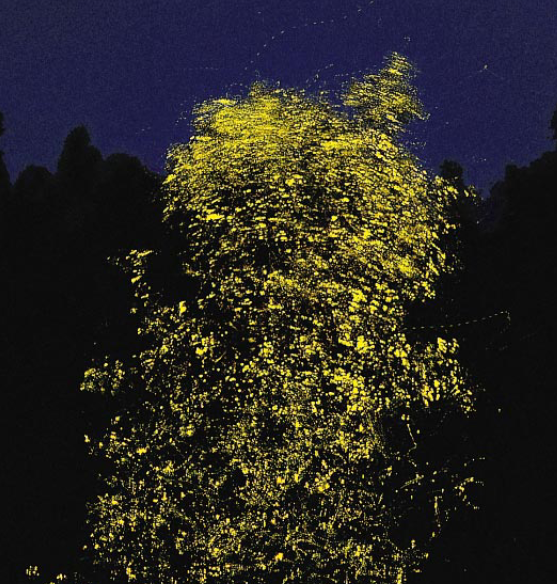 E. Kaempfer,  The History of Japan (With a Description of the Kingdom of Siam) (Sloane, London, 1727) posthumous translation; or reprint by McLehose, Glasgow, 1906.
        Strogatz, Stewart, Sci. Am. 1993,
Синхронно делятся клетки на ранних стадиях эмбрионального развития. Волокна сердечной мышцы также сокращаются синхронно. Синхронизация наблюдается в полёте стай птиц и движении косяков рыб: взмахи крыльев и плавников происходят синхронно.
5
Мы будем рассматривать химические осцилляторы и их модели
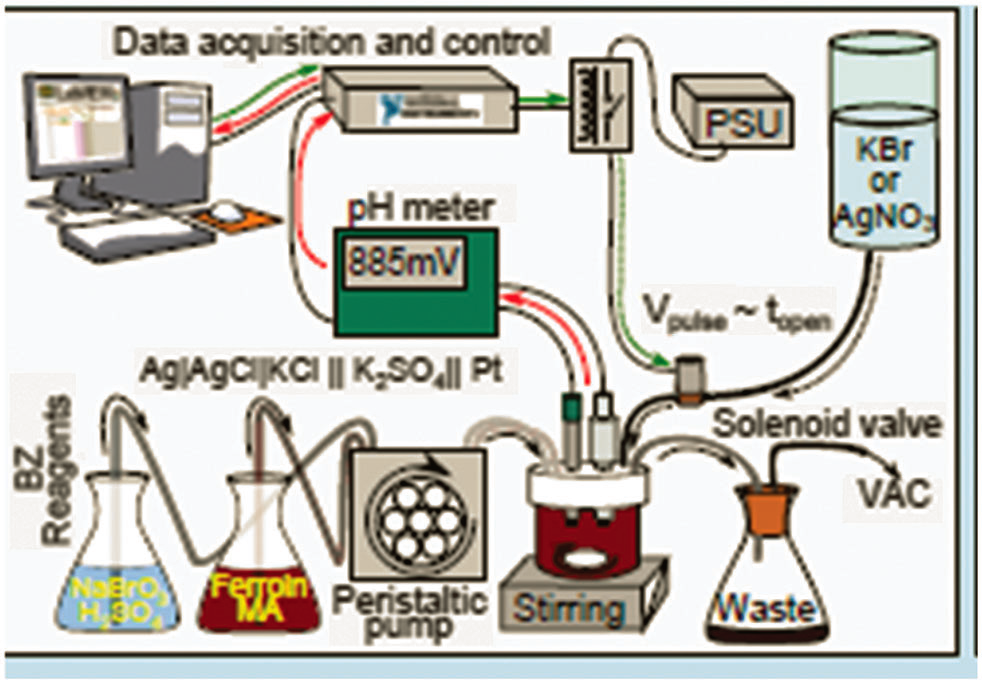 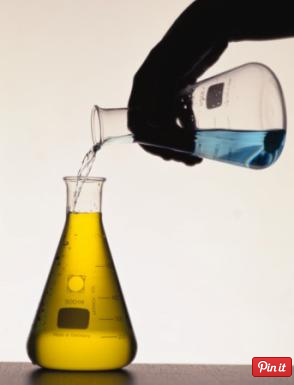 Макро-осцилляторы

                и

Микро-осцилляторы
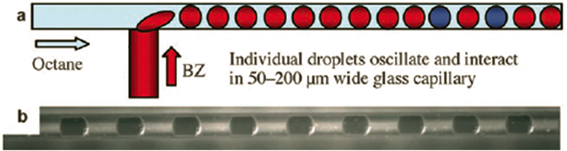 6
Реакция Белоусова-Жаботинского
Орегонатор
1. Серная кислота
2. Малоновая кислота
3. Бромат
4. Ферроин
A + Y → X + P            k1
X + Y → 2P	             k2 
A + X → 2X + 2Z        k3 
2X → A + P	              k4
 Z + B → gY                k5
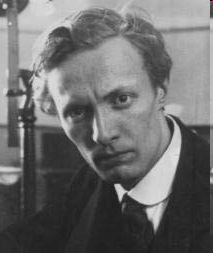 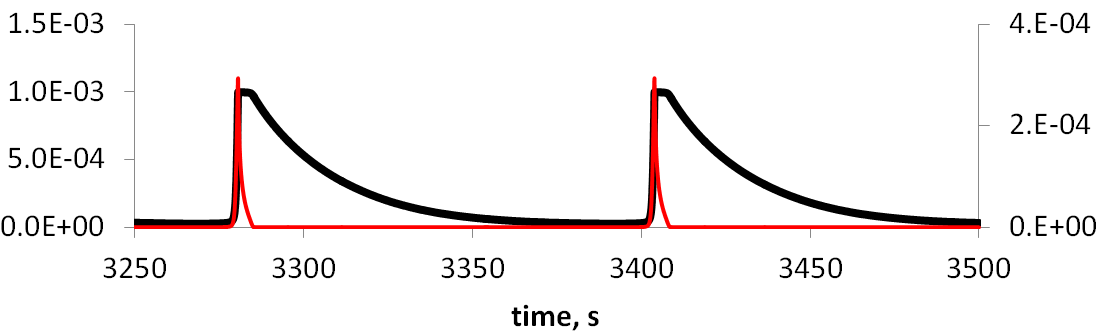 Борис Павлович Белоусов
    1893 - 1970
7
Типы и характеристики связей
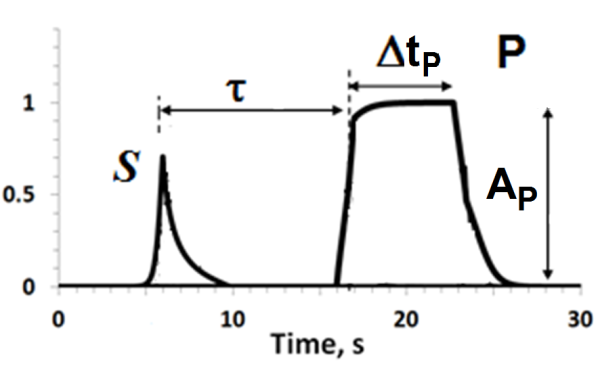 Локальная (диффузионная) связь;   ~ (c1 – c2)
Импульсная связь; P(ts, AP , DtP , t)
Связь с временной задержкой  t           (t – t)
Связь по ингибитору или по активатору
Связи в сетях (с соседями, с удаленными узлами сети); “small world”, scale-free network .  Connectivity.  Глобальная связь или каждый с каждым
ts
Орегонатор
8
Два связанных осциллятора
M. Marek and I. Stuchl , “Synchronization in two interacting oscillatory systems”, 
  Biophys. Chem. 1975, 3, 241-248.
Crowley and EpsteinJ. Phys. Chem. 1989, 93, 2496-2502
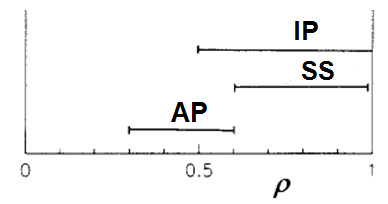 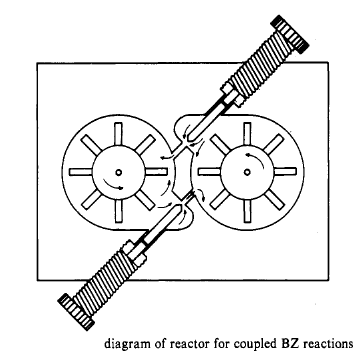 r   - это сила связи
AP = anti-phase  (противофаза)             (a)
IP = in-phase (синфаза)                          (b)
SS – steady state (колебания подавлены)
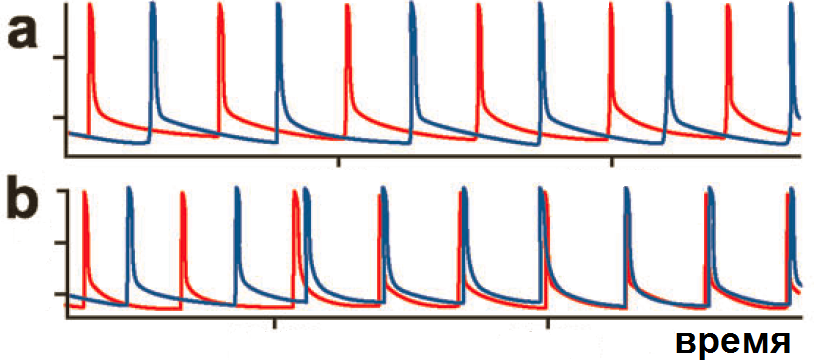 Два почти одинаковых БЖ осциллятора, связанных массообменом.
9
Диффузионная ингибиторная связь между двумя          каплями в стационарном состоянии.
Брюсселятор
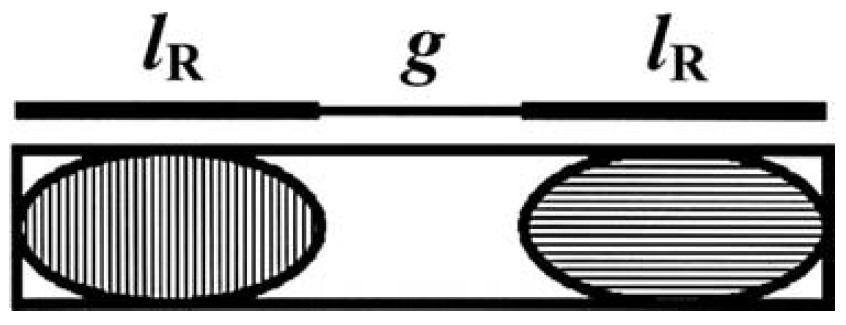 ингибитор V ,     V    W
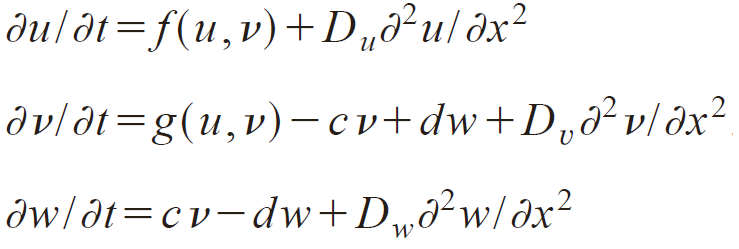 Dw
(A)
U, V, W               W                U, V, W
U1, V1, W1            W3              U2, V2, W2
Du = Dv = 0 and Dw   0
f(u,v) = a – (1+b)u + u2v
g(u,v) = bu - u2v
k1
k2
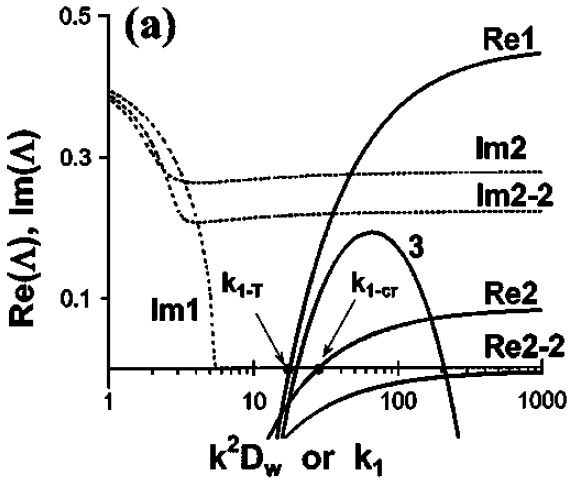 r = lR /g;
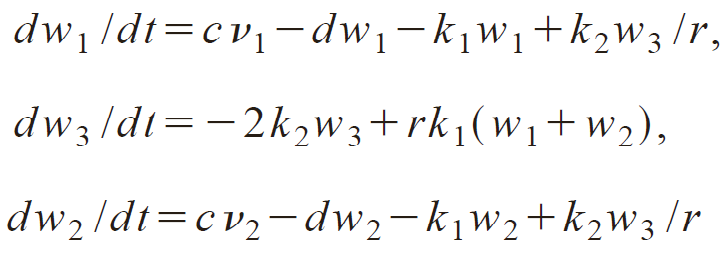 kmin = k1-T
lT = 2p/kmin
(B)
k2=Prk1
Turing
Дисперсионные кривые  при a =3.06, b=7, c=2, d=5
10
V. K. Vanag and I. R. Epstein  J. CHEM. PHYS.  (2003) 119, 7298
Структуры Тьюринга и синфазные колебания
Брюсселятор
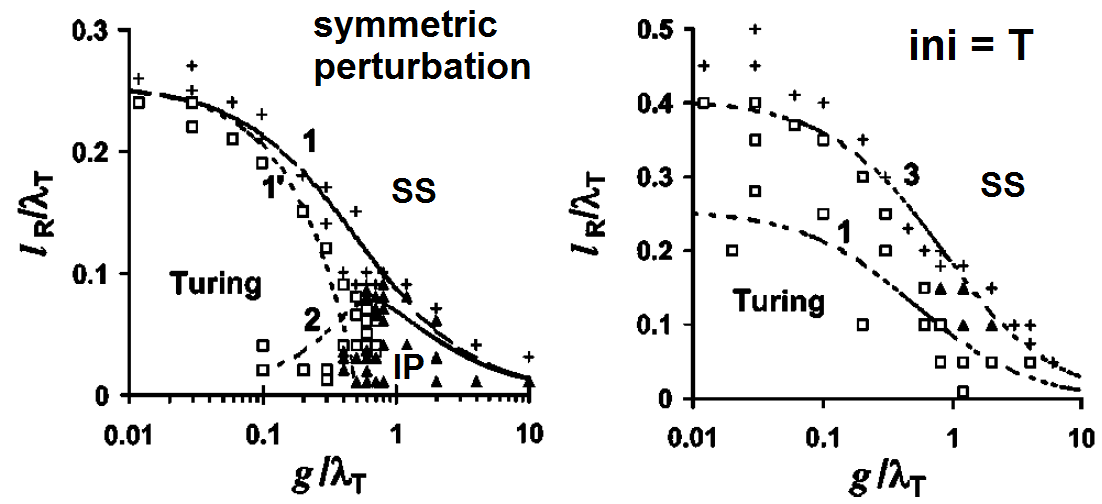 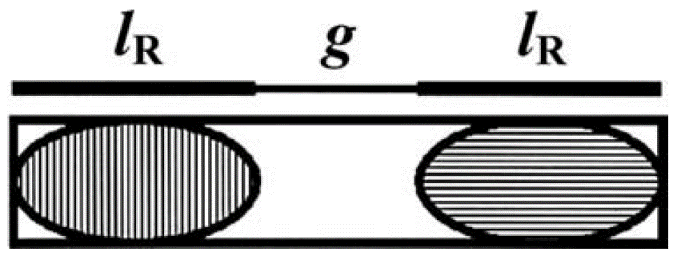 r = lR /g;
Зазор g  играет роль задержки
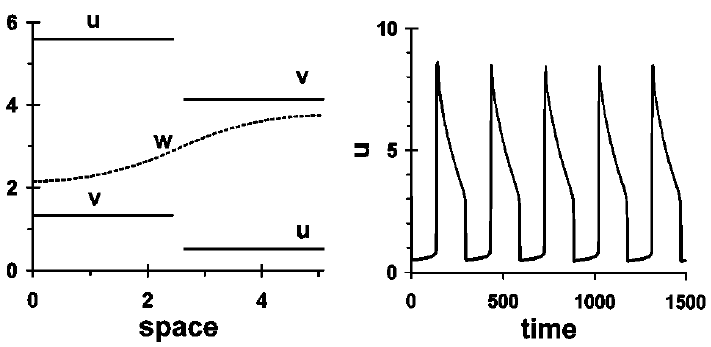 Turing patterns
r = 0.01,  lR /lT = 0.165; 
lT = 14.91;  L = 5.0856
In-phase oscillations 
r = 0.001, lR/lT = 0.01
T. Bánsági, V. K. Vanag, and I. R. Epstein “Tomography of Reaction-Diffusion Microemulsions Reveals Three- Dimensional Turing Patterns” Science, 2011, v. 331, 1309-1312; 
Vanag V. K.; Epstein I. R.  “Pattern Formation in a Tunable Medium: The Belousov-Zhabotinsky Reaction in an Aerosol OT Microemulsion” Physical Review Letters 2001, v. 87, # 228301.
11
Два осциллятора, диффузионно связанных по ингибитору u через мессенджер s.  Орегонатор-like model.
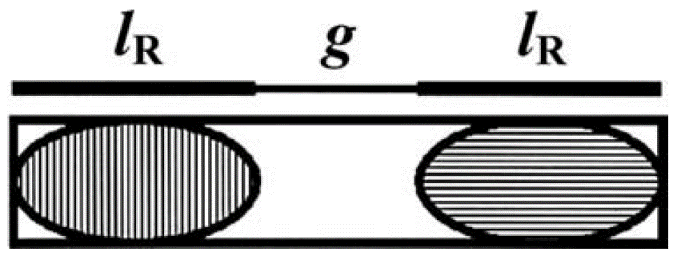 ds/dt = rVkfu1 − 2kbs + rVkfu2

kf  D/lR2 , kb= rVkf /P,  rV = lR/g
s
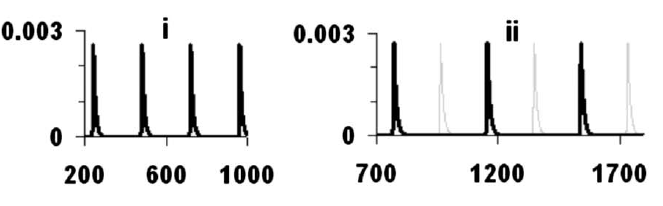 kf = 1 s−1,
rV = 20
(i) Синфазные колебания
     неустойчивы 
    (малый бассейн притяжения)
(ii) Противо-фазные колебания
       устойчивы
12
V. K. Vanag and I. R. Epstein, Phys. Rev. E 84, 066213 (2010)
Другие Несимметричные Моды
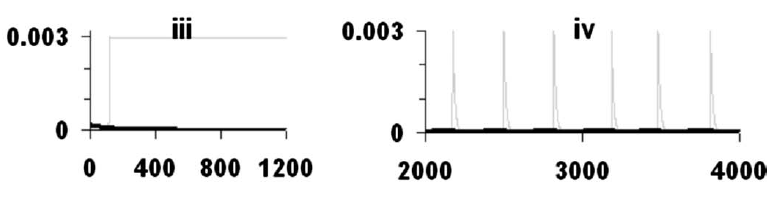 kf = 10 s−1,
rV = 20
kf = 1 s−1,
rV = 0.01
rv = lR /g;
(iii) Стационарное неоднородное
       состояние  (большая сила связи). 
      Аналог структур Тьюринга
(iv) Большая задержка по связи между 
       осцилляторами; один осциллятор
        подавлен.
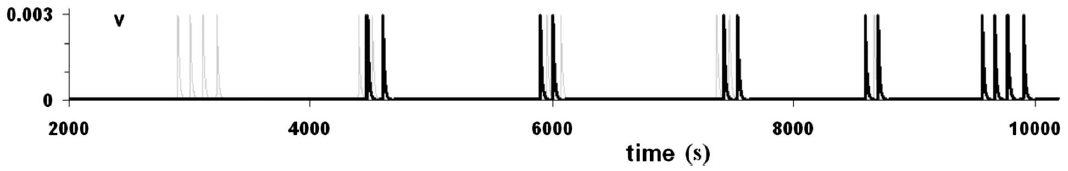 kf = 1 s−1,
rV = 0.002
Хаотично бёстинговый режим.
Также большая задержка
13
Diffusive instabilities in heterogeneous systems
Брюсселятор
Two coupled SS’s
Связь по активатору U
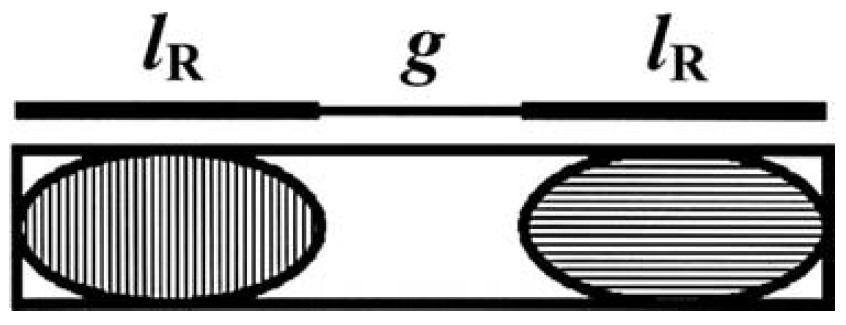 U,  U  W
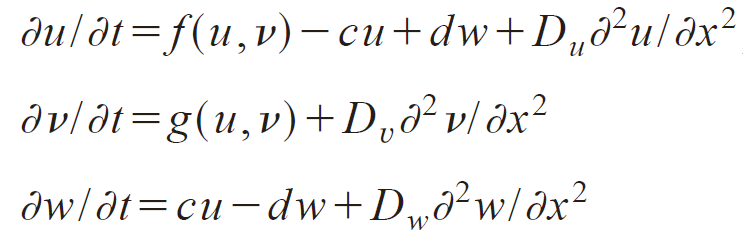 (A)
U1, V1, W1            W3              U2, V2, W2
Wave instability
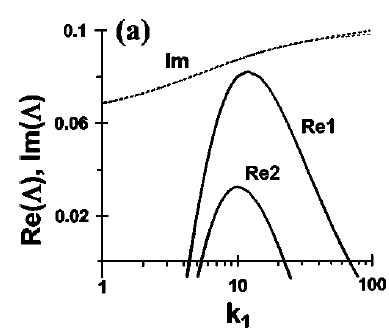 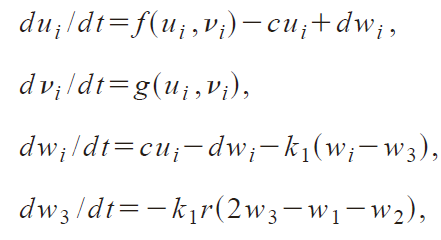 i = 1, 2
(B)
(k1)min
(k1)max
k1  D/lR2 ,  rV = lR/g
Dispersion relations for systems A and B (k1= k2Dw).
Brusselator parameters: a = 2.85, b=11, c = 2, d = 5;
14
Wave instability     anti-phase oscillations
(b)
(a)
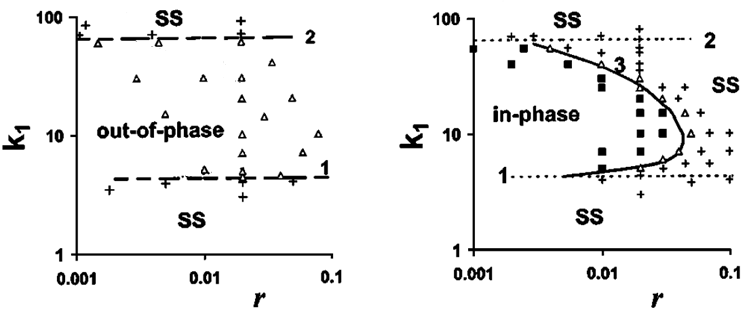 (k1)max
ODEs
k1(w1-w2)
transient
Out-of-phase
r = lR /g;
(k1)min
k1  D/lR2
symmetric  perturbations of SS
Anti-symmetric   perturbations of SS
PDEs
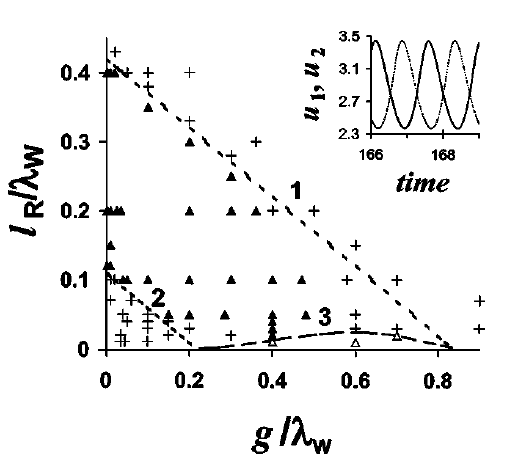 Vanag V. K.; Epstein I. R.   PRL 2001, v. 87, # 228301.
Vanag V. K.; Epstein I. R. Science 2001, v. 294 (5543), 835-837.
All oscillations (black triangles) are anti-phase 
for both symmetric and antisymmetric perturbation.
“+” indicates SS.
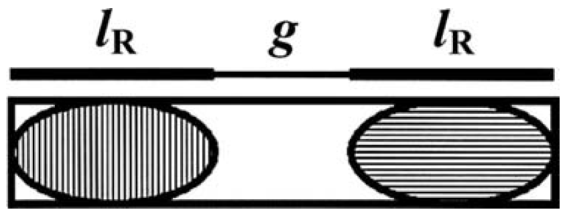 (lR+g)1 = Lmin, (lR+g)2 = Lmax
15
Excitatory and inhibitory coupling in a 1D array of the BZ micro-oscillators
активатор
HBrO2:                    dx/dt=−k1xy +k2y − 2k3x2 + k4x(c0 − z)/(c0 − z + cmin)       (1)
Br- :                         dy/dt=−3k1xy − 2k2y − k3x2 + k7u + k9z                              (2)
Катализатор:    dz/dt =2k4x(c0 − z)/(c0 − z + cmin) − k9z − k10z                    (3)
Br2:                         du/dt = 2k1xy + k2y + k3x2 − k7u                                          (4)
ингибитор I
ингибитор II
ингибитор II
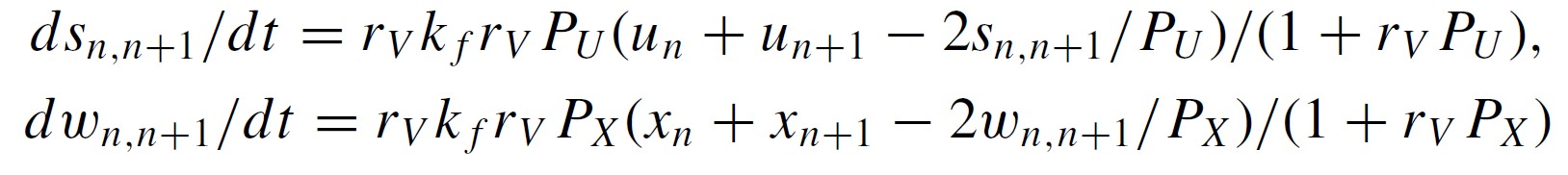 активатор
Два связанных осциллятора.  Тройная точка
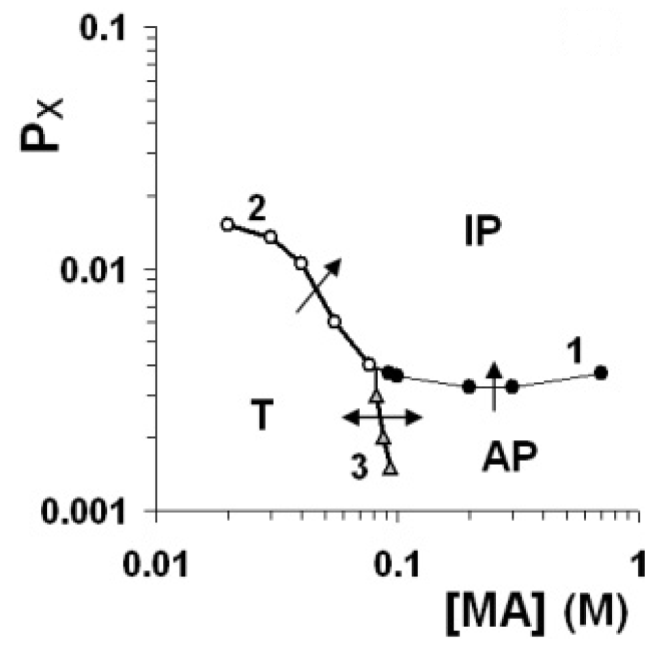 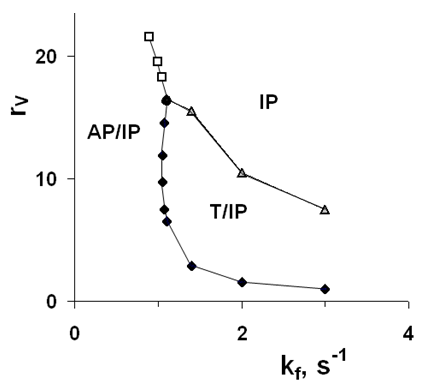 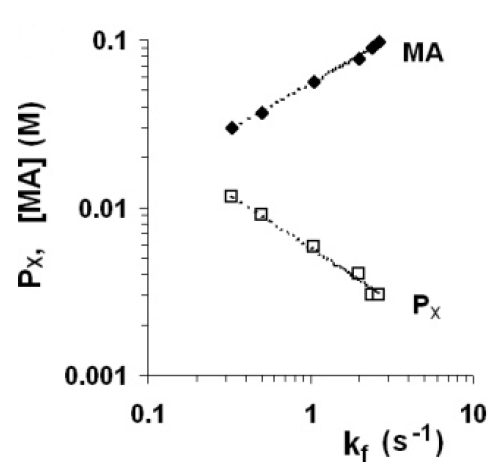 rV = lR /g
rV = 10
16
Vladimir K. Vanag and Irving R. Epstein , Phys. Rev. E 84, 066209 (2011)
3, 4 и 8 БЖ осцилляторов, связанных диффузионно по кругу
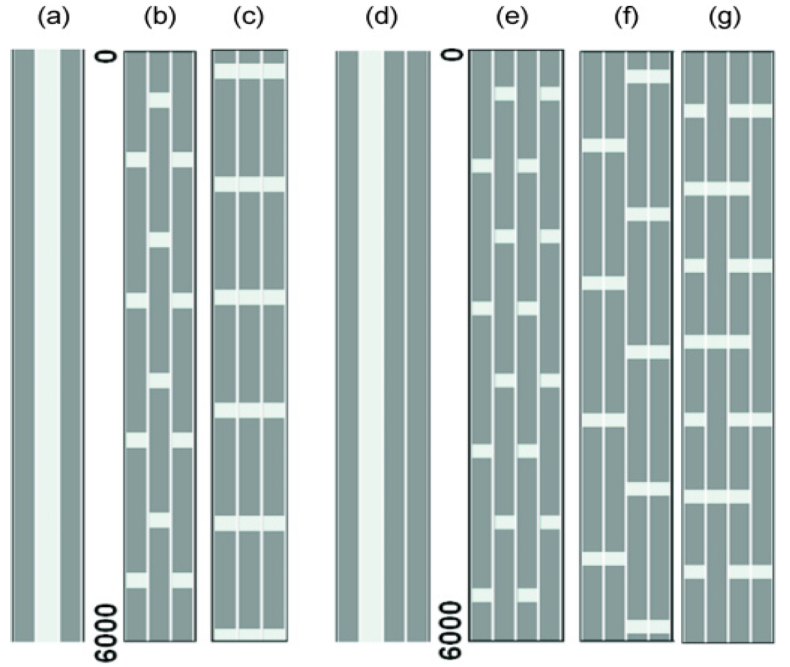 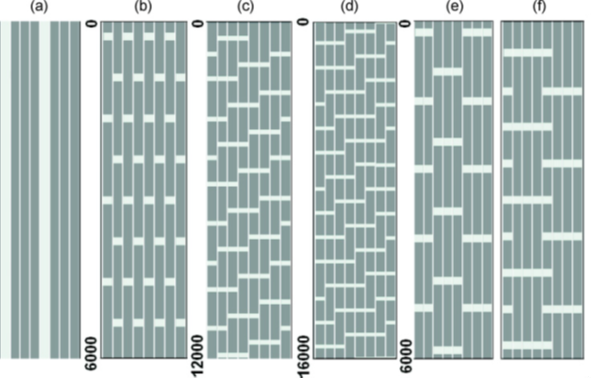 4
3
PX =  (a) 0 - 0.02 (Turing)
          (b) 0.0035 - 0.004 (AP, 2+1)
          (с) при любых PX   (IP)

          (d) 0 – 0.0045 (Turing)
          (e) 0 – 0.003   (AP)
          (f) 0.001 – 0.005   [2+2]
          (g) 0.005 – 0.006   [3+3]
PX = (a) 0 – 0.008  (Turing)
        (b) 0 – 0.003  (AP)
        (c) 0.0033 – 0.004  [3+3+3]
        (d), (e) 0.005  [4 +3]; [5+3]
        (f) 0.01  [5+5];    f(1st ; 5th) = 2f
PU = 2.5, rV = 10, kf  = 0.45 s-1,
[MA] = 0.02 M, h = 0.15 M, A = 0.3 M
17
Эксперимент
T
AP
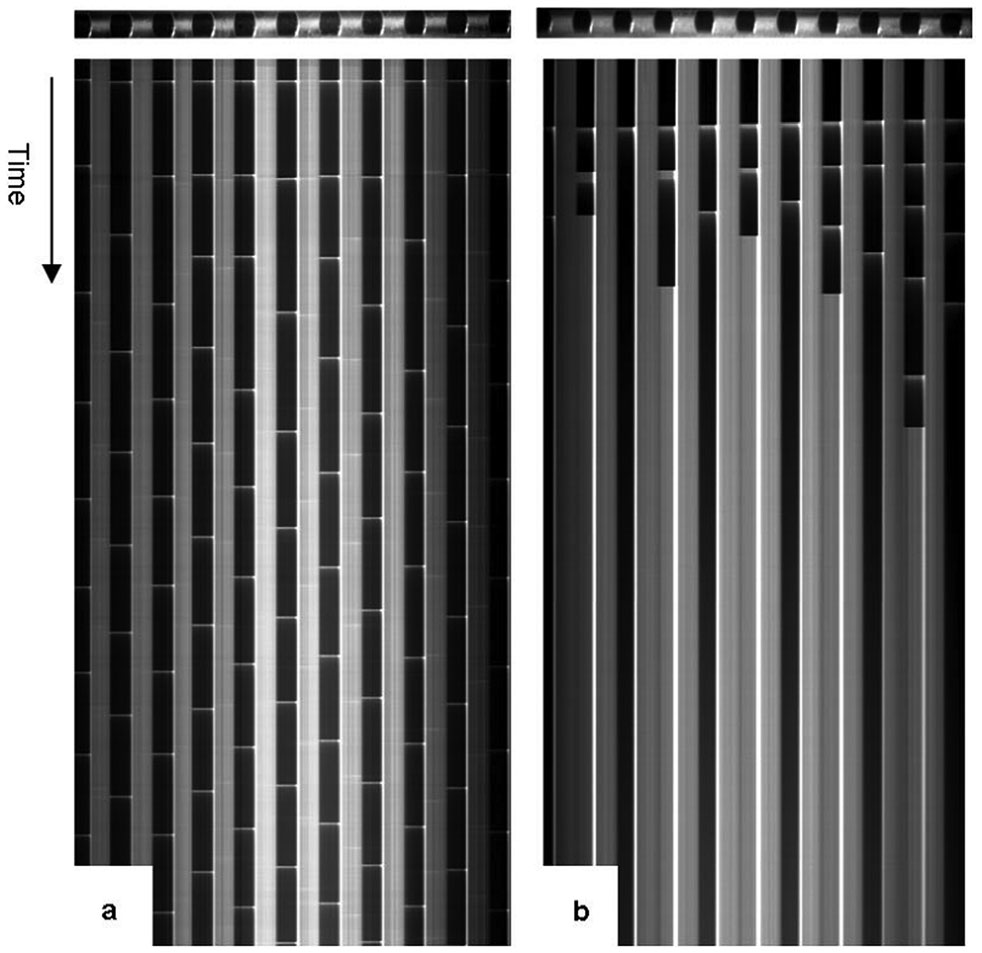 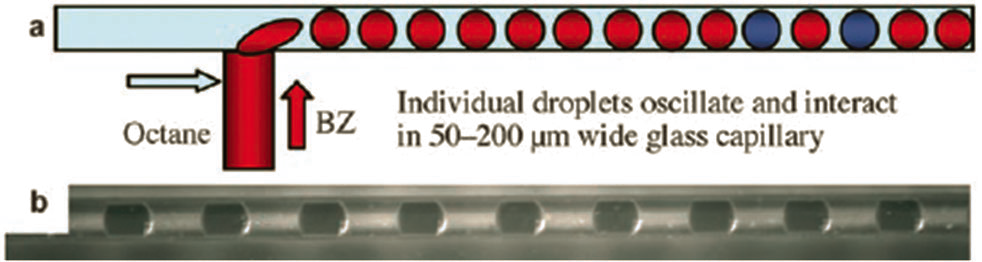 18
Два одинаковых импульсно связанных осциллятора.
Ингибиторная связь
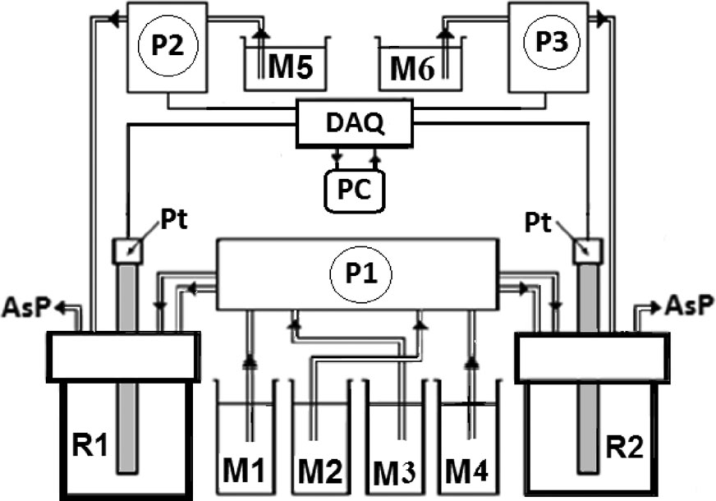 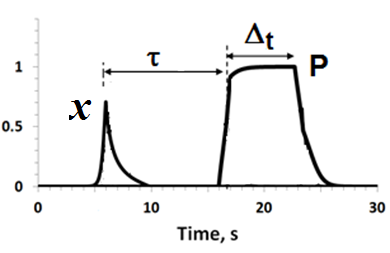 Спайк  x  и 
импульс  P
cпустя время задержки  t
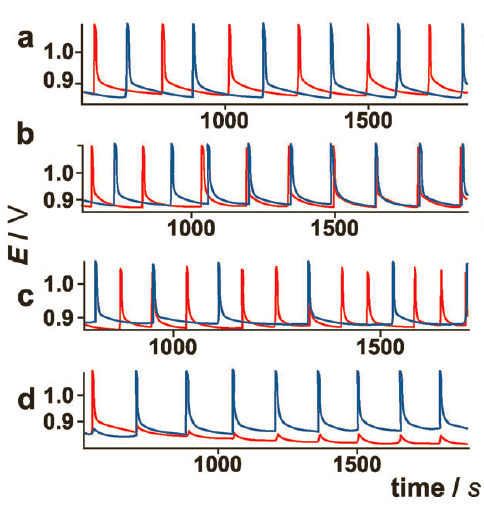 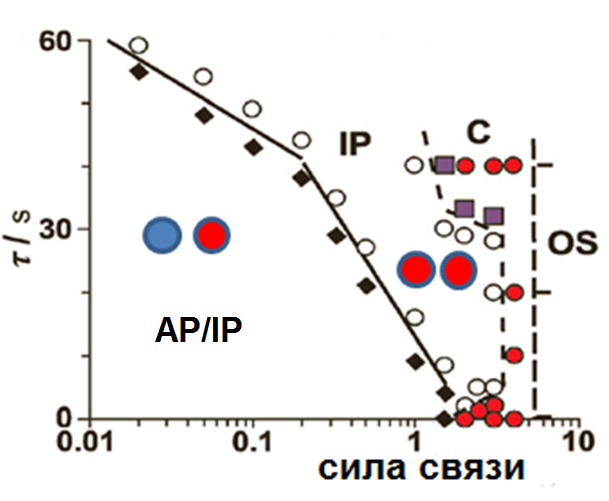 AP

IP


C


OS
19
Два одинаковых импульсно связанных осциллятора.
Связь по  активатору
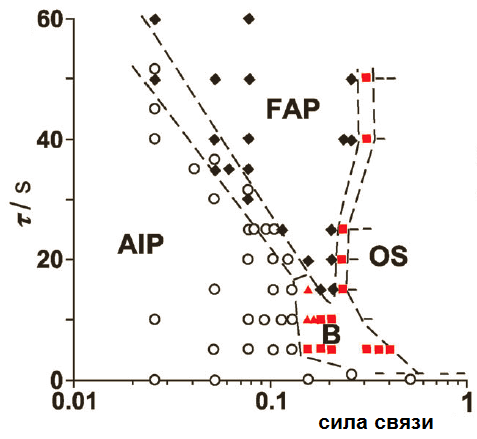 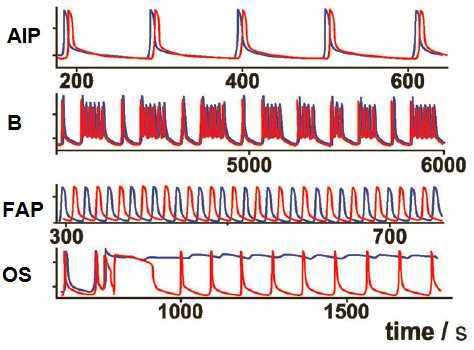 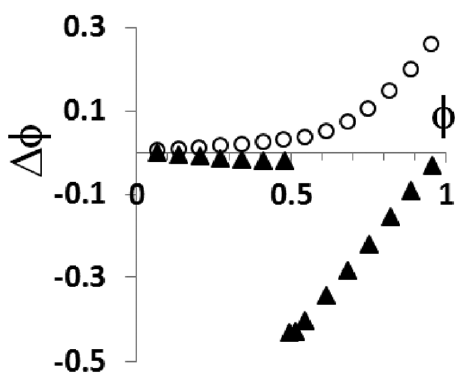 PRC
AIP – почти синфазно
FAP – быстрые 
          противофазные 
          колебания
B  -    бёстинг
20
Резонансы
Активаторная связь
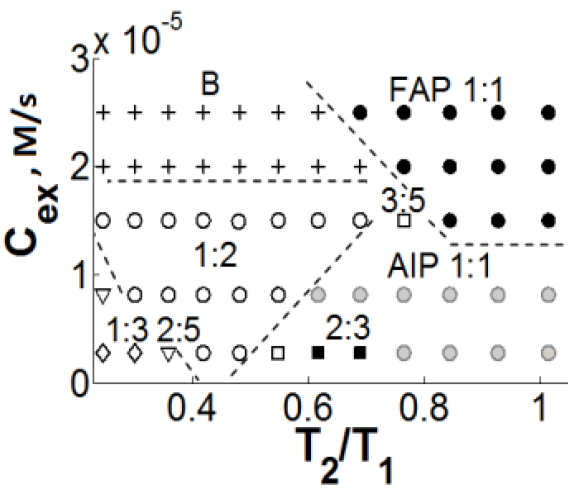 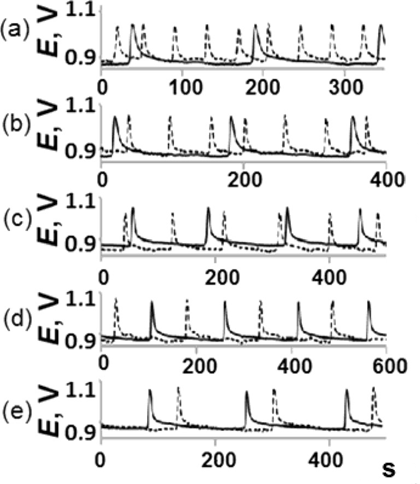 t = 30 s
Resonance 1:4, T2/T1 = 0.21,  t = 5 s;
(b) Resonance  1:3, T2/T1 = 0.29,  t = 10 s;
(c) Resonance  2:3, T2/T1 = 0.64,   t = 20 s;
(d) Resonance  1:1, T2/T1 = 0.97,  t = 60 s;
(e) Resonance 1:1, T2/T1  = 0.97,  t = 40 s.
21
4 Импульсно связанных почти одинаковых осциллятора. Ингибиторная связь
IP
AP
C
OS
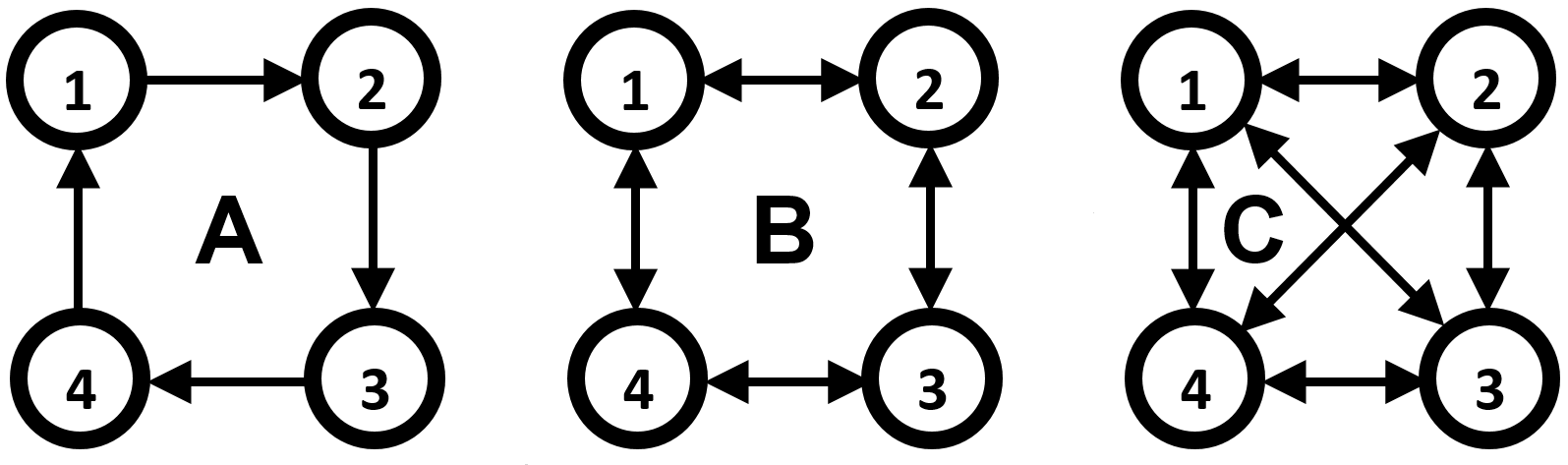 Комбинации из 2-х пар IP и AP
3+1
W
IP
AP
IPAP
22
Ритмы и аллюры четвероногих
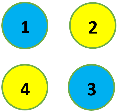 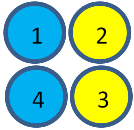 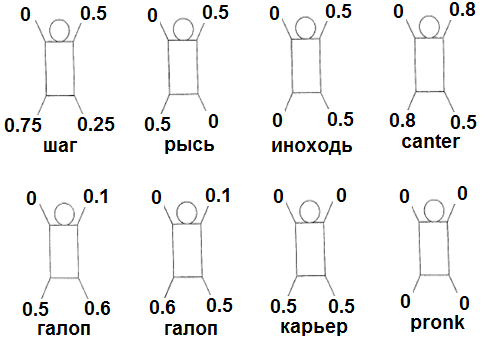 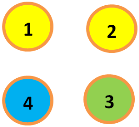 23
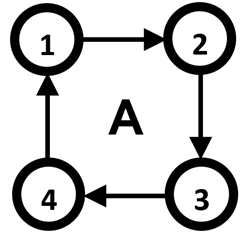 Однонаправленно связанные по кругу осцилляторы
walk (W)
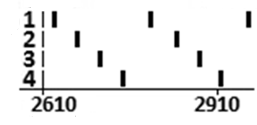 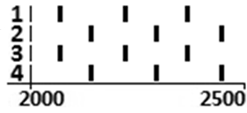 AP
Walk-
reverse 
(WR)
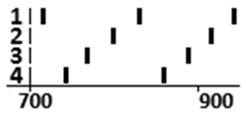 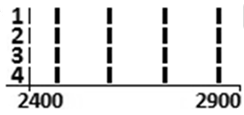 IP
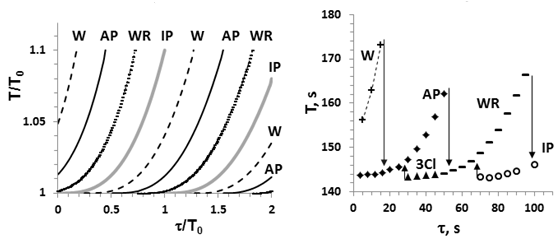 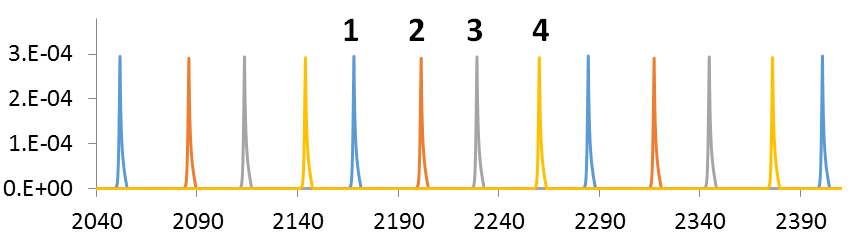 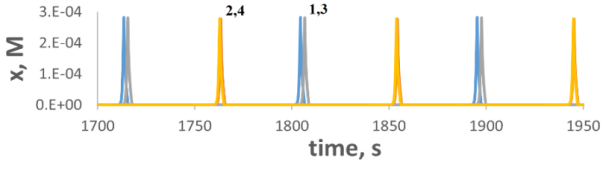 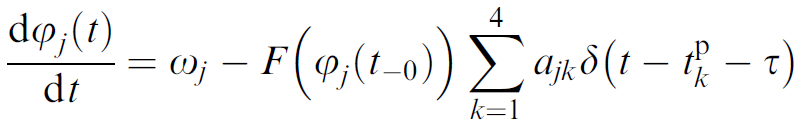 24
Сложные режимы и режимы OS
complex periodical regimes
OS regimes
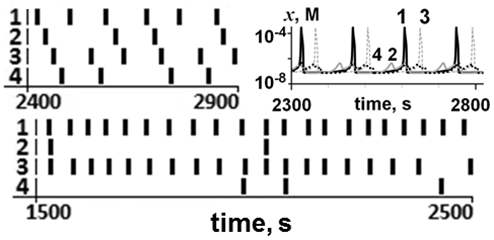 complex irregular rhythm
25
Полная диаграмма
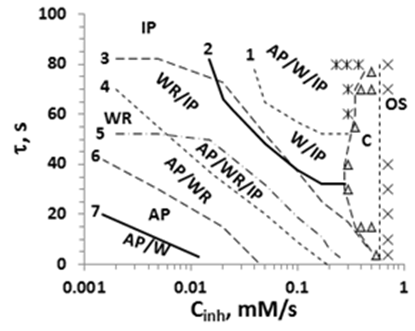 Мультистабильность (AP, WR, IP), (AP, W, IP)

Один и тот же режим возникает в разных областях 
параметрической плоскости, например,  режим W
26
Двунаправленная импульсная связь по кругу
Режимы W  и W-R уже не отличаются
Диффузионная связь
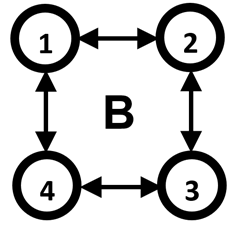 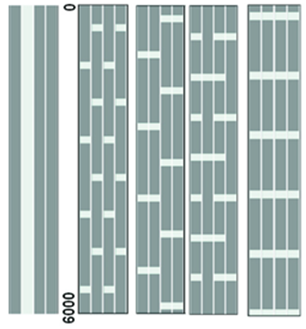 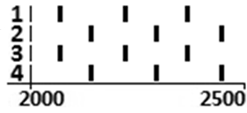 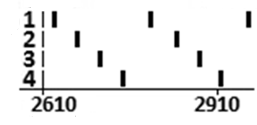 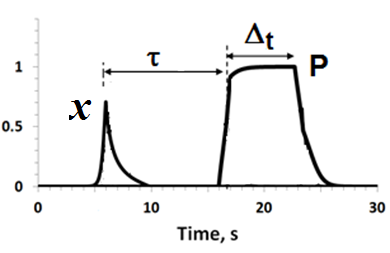 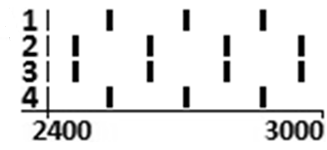 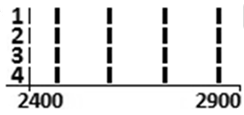 IPAP
T,     AP, IPAP,  C ,    IP
Мультистабильность 
(AP, IPAP,  IP)

Один и тот же режим возникает в разных диапазонах параметра
t, например,  
режим W  или IPAP
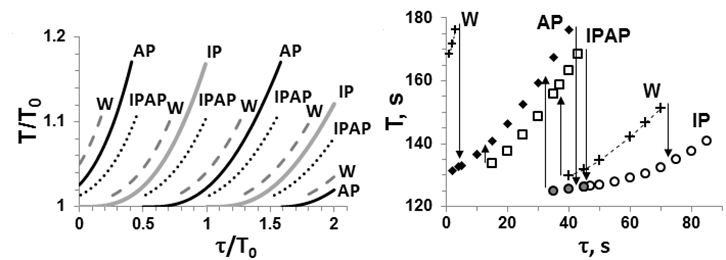 27
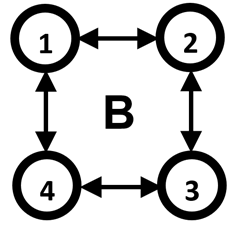 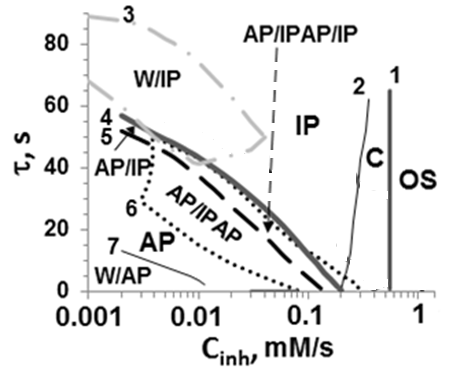 Сложный периодический 
     ритм,  N2/N3 = 2/3 (N1 = N3), 
     осцилляторы 2 и 4
     синфазны;
(B) Сложный периодический
 ритм, осцилляторы 1 и 3 синфазны, а осцилляторы 2 и 4 в противофазе;  N2/N1 = 1/2
C увеличением Cinh или t число кластеров уменьшается.
Но! Прежние режимы (W, IPAP) возникают вновь.
A
B
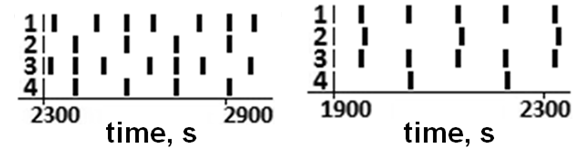 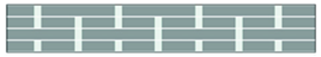 28
Каждый с каждым
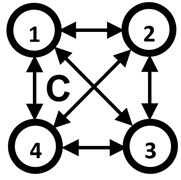 W, AP, IP
Новые моды
3 + 1, 2Cl
3Cl
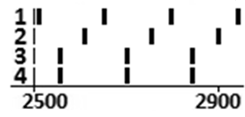 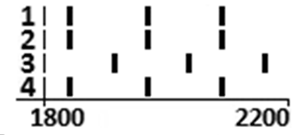 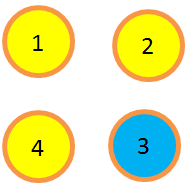 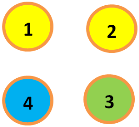 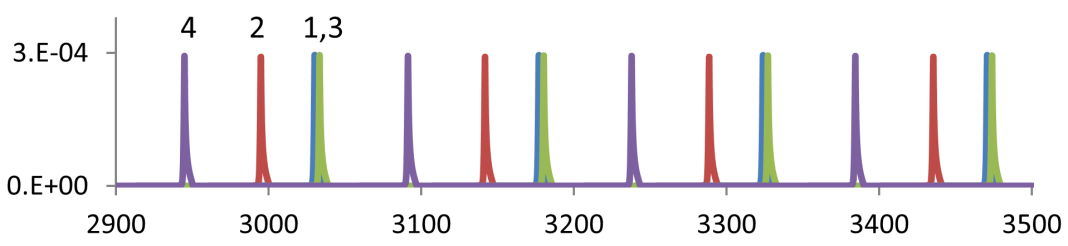 OS режимы
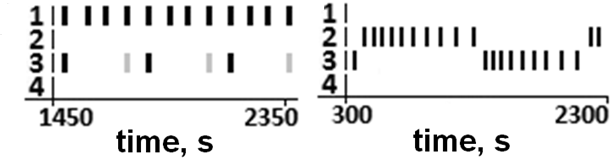 Каждый с каждым
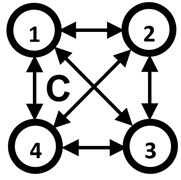 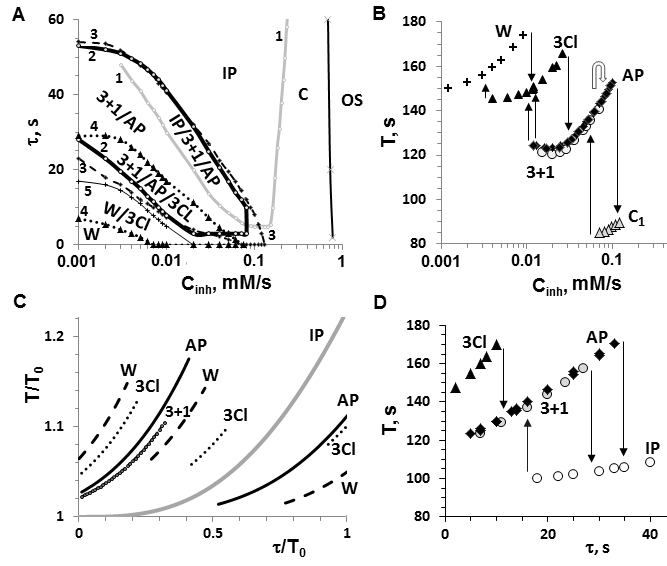 Мультистабильность 
(AP, 3+1, IP), (AP, 3+1, 3Cl)

Повтор одного и того же режима в разных областях 
диаграммы
30
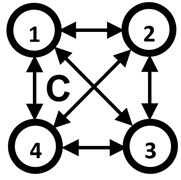 Гетероклина?
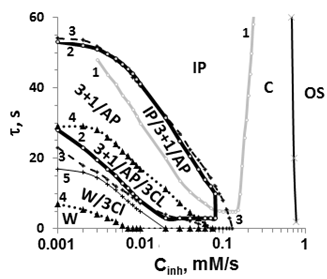 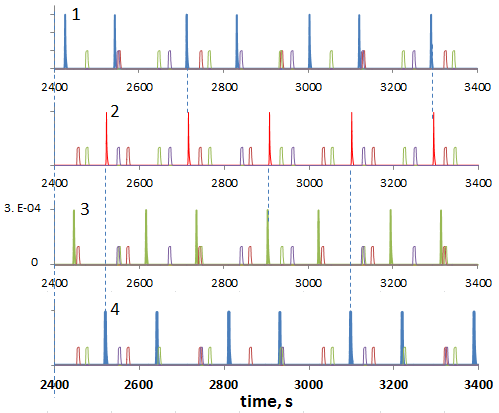 Специальные 
 начальные
 условия в области 
 тристабильности,
например, (AP, 3+1, IP)
31
Работает ли теория гетероклиндля импульсных связей?
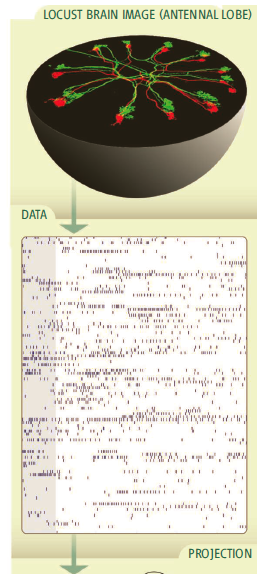 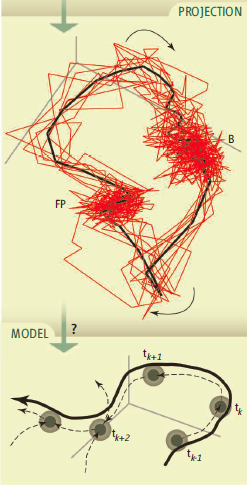 Михаил Рабинович
32
Complex modes II
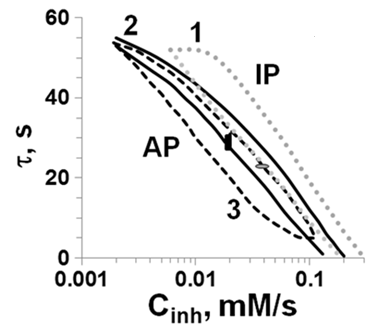 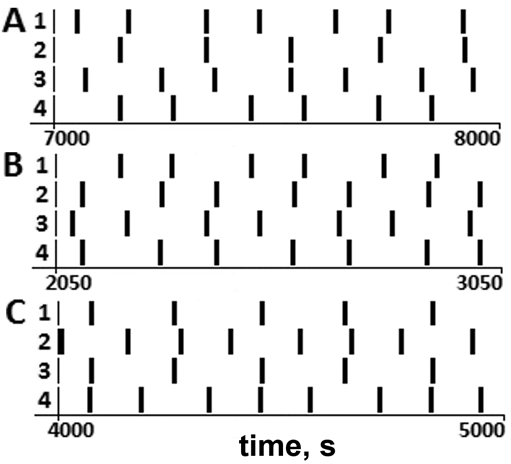 (A, B) All-to-all coupling.  Initial conditions are between “3+1” and W rhythms. 

(A) N1:N2:N3:N4 = 4:3:4:4.                     (B) Ni:Nj = 2:2. Oscillators 2 and 4 are in-phase. 

(C) Mutual coupling on the ring, N1:N2:N3:N4 = 2:3:2:3.  Oscillators 1 and 3 are in-phase.
33
Суммируя для 4-х осцилляторов:
(1) 7 регулярных  мод (W, WR, AP,  3Сl, IPAP, “3+1”, and IP), и много C-  и OS-мод.
(2) Асимметричные моды, 3Cl  и “3+1”, найдены в полностью симметричной системе 
     “каждый с каждым”.
(3) Сложные моды II требуют тристабильности и не менее 2-х переменных с разными 
      временными  масштабами.
(4) Повторяемость  некоторых мод в разных участках диаграммы t - Cinh, даже при t < T.   
(5) Ингибиторная связь “каждый с каждым” аналогична  отрицательной обратной  связи.
      При увеличении коэффициента g этой связи (аналог Cinh) ранее в распределенной 
      БЖ системе была найдена последовательность
        (Vanag V. K., at al. Nature 2000, v. 406 6794, 389-391. ): 
     1-phase (=IP mode) 2-phase cluster (= AP mode)  3-phase cluster (=3Cl mode)  
    chaos (= maybe complex)   4-phase cluster (W mode) and localized clusters (= OS mode)

        В нашем случае последовательность паттернов при растущем Cinh обратная: 
             W 3Cl AP (and “3+1”)  IP  complex  OS mode.
(6) Связанные осцилляторы могут изменять свою частоту в разы.
34
Импульсная и диффузионная связи
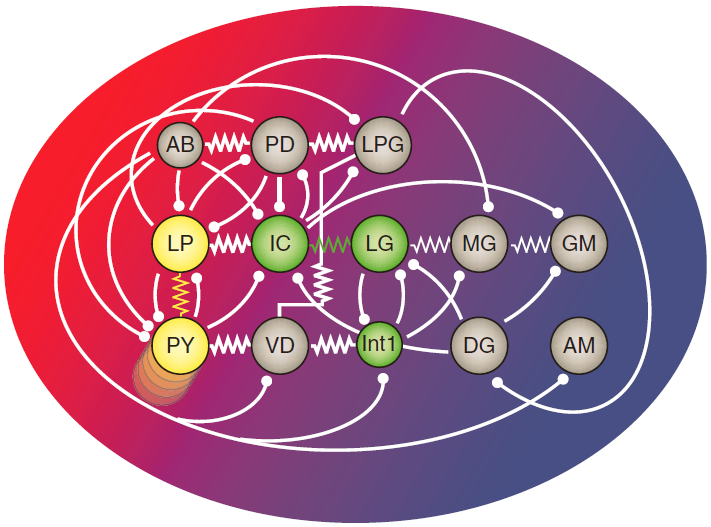 stomatogastric ganglion of the crab, 
Cancer borealis, 27 нейронов
Желтый цвет: два нейрона, которые связаны как электрическим контактом, так и обоюдными химическими синапсами.
электрические контакты  и химические синапсы создают ‘параллельные пути’, между которыми система может переключаться при выбросе гормонов (модуляция).
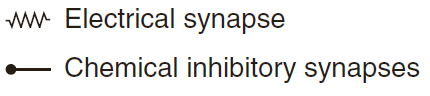 PD нейрон ингибирует IC нейрон через химический синапс, но может  влиять на него и через электрический контакт по пути  через LP к IC.
На простейших модельных системах два типа связи одновременно не изучались, даже для 2-х связанных осцилляторов.
35
Много (N) одинаковых осцилляторов. Глобальная связь. Фазовые осцилляторы Курамото
Kuramoto transition from desynchronized to synchronized oscillations
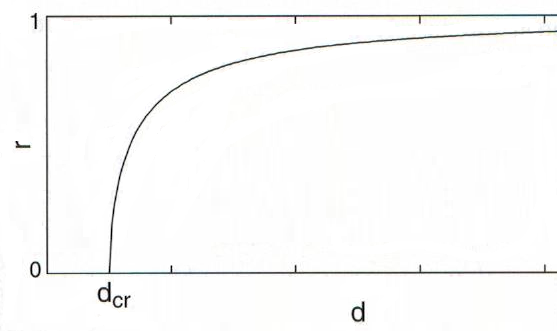 R – параметр порядка
 При R = 0  - осцилляторы
полностью рассинхронизованы.
При R = 1 –  осцилляторы
полностью синхронизованы
dcr =  2/[pg(0)];      
g(w) = g/[p (g2 + w2)
g(w ) – распределение осцилляторов 
             по частотам
36
Кластеры фазовых осцилляторов
K. Okuda, “Variety and generality of clustering  in  globally  coupled oscillators”
Physica D  63, 424–436 (1993).
Теперь мы рассматриваем идентичные (w0) осцилляторы, но связь  Г(fj – fk) -  более сложная функция,  например, с несколькими  гармониками.  В этом случае образуются фазовые кластеры, которые зависят от начальных фаз.
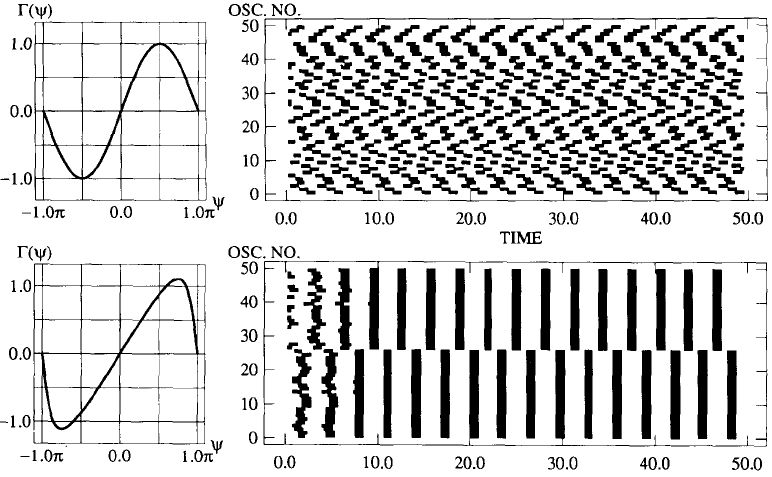 Ингибиторная связь
    
     Г() = sin 

Этот тип связи никогда не дает кластеров
Г() = f(; -0.7)
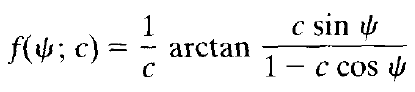 37
Кластеры фазовых осцилляторов - 2
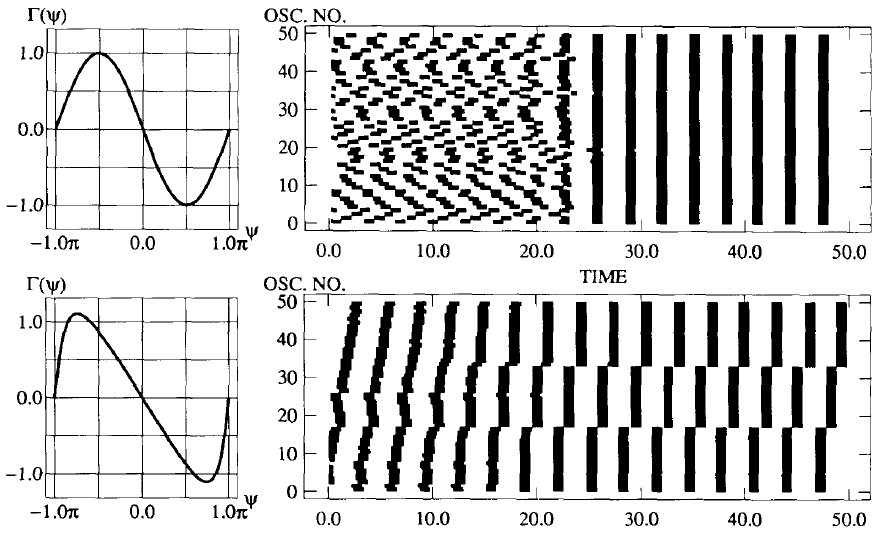 Активаторная связь
(Attractive coupling)    
     Г() = -sin 
Синфазные колебания
Активаторная связь
  Г() = -f(; -0.7)
    3 кластера
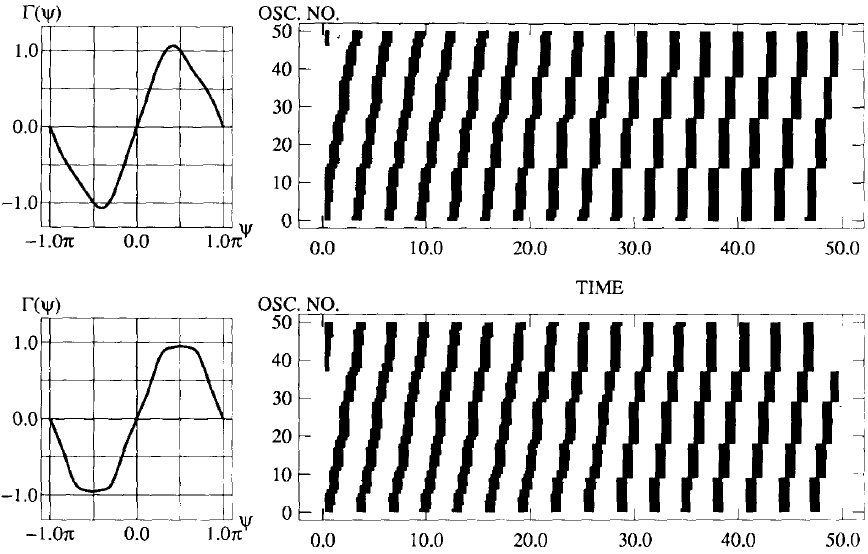 Г() = sin() + 0.12sin(2) –
              0.05sin(4)
    4 кластера
Г() = sin() + 0.021sin(3) –
          0.05sin(5) + 0.01sin(9)
    5 кластеров
38
Dynamical Quorum Sensing and Synchronization in Large Populations of Chemical Oscillators
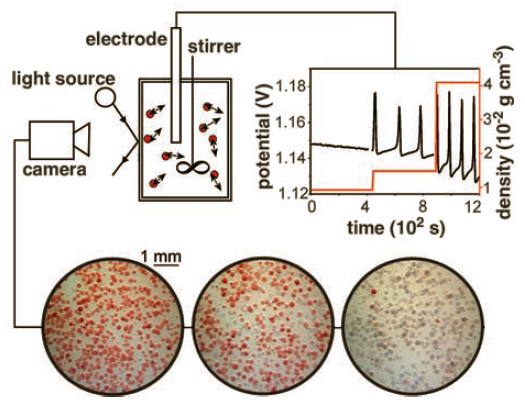 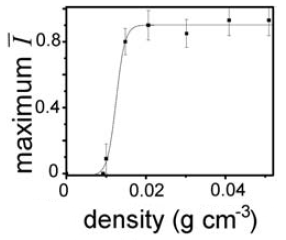 One route is dynamical quorum-sensing transition from quiescence to collective oscillations
При увеличении плотности частиц-осцилляторов (или живых клеток)  
 увеличивается концентрация сигнальных молекул между осцилляторами
(клетками).  При некоторой критической  плотности  все осцилляторы 
начинают работать синхронно.  Это -  “Quorum Sensing ”. 
[Taylor et al., Science 323, 614–617 (2009)].
39
Химера
Нелокальные связи 
( = не локальные и
  не глобальные)
приводят к состоянию,
получившему название
ХИМЕРА.
В дальнейшем Химера была найдена и для связей “каждый с каждым”, но для 2-х взаимодействущих  популяций
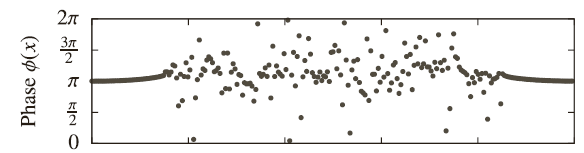 C. Bick and E. Martens, New J. Phys. 17 (2015) 033030
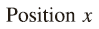 Химера  это: 
одна часть популяции колеблется синхронно, 
а другая часть - асинхронно или даже хаотически
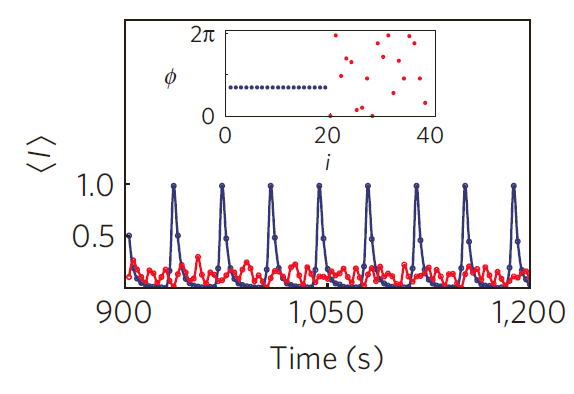 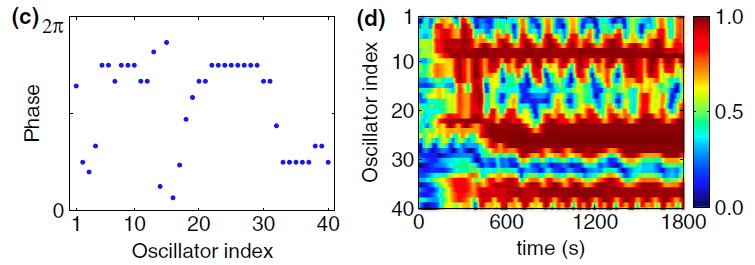 M.. Tinsley, S. Nkomo and K. Showalter
NATURE PHYSICS, V. 8, 2012
Несколько синхронных групп осцилляторов
40
Мультистабильность
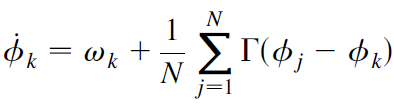 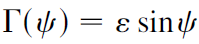 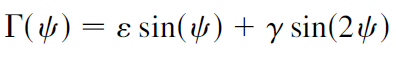 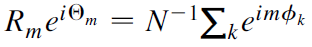 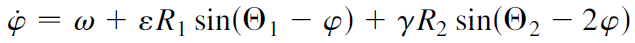 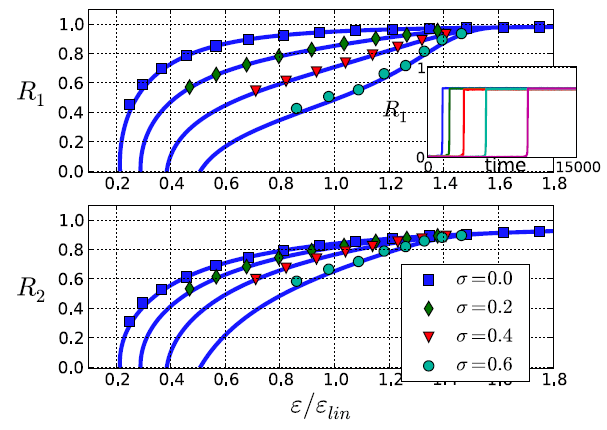 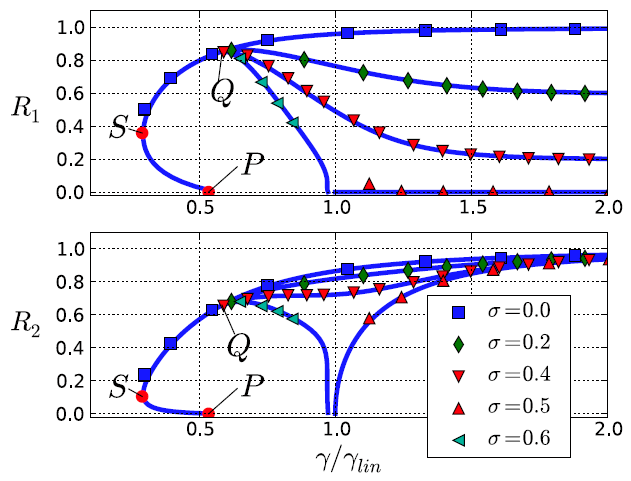 M. Komarov and A. Pikovsky, “Multiplicity of singular synchronous states in the Kuramoto model of coupled oscillators,” Phys. Rev. Lett. 111, 204101 (2013);
41
Глобально связанные фазовые осцилляторы
A. T. Winfree, “Biological rhythms and the behavior of populations of coupled oscillators,” J. Theor. Biol. 16, 15–42, 1967.     1240 citations
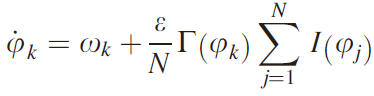 Г = PRC.
transition to a macroscopic synchronized state
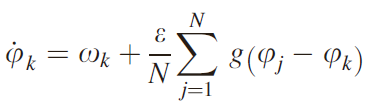 Y. Kuramoto, “Self-entrainment of a population of coupled nonlinear oscillators,” Lecture Notes Physics, Vol. 39, p. 420, 1975.    723 citations
for e > ec, a  nontrivial solution with non-zero mean field appears
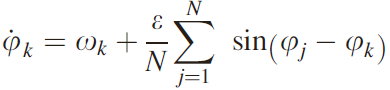 H. Sakaguchi and Y. Kuramoto, 
“A soluble active rotator model showing phase transition via mutual entrainment,” Prog. Theor. Phys. 76, 576–581, 1986. 255 citations
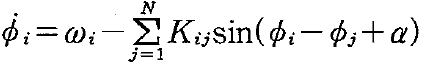 K = e
Фазовый сдвиг a
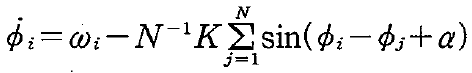 S. Watanabe and S. H. Strogatz, “Integrability of a globally coupled oscillator array” Phys. Rev. Lett. 70, 2391–2394, 1993;    136 citations
the dynamics of the previous system with wk = w can be described by three global variables r, Ф, b 
и N – 3 константами движения .  WS теория.
E. Ott and T. M. Antonsen, “Low dimensional behavior of large systems of globally coupled oscillators”  Chaos 18, 037113, 2008.     285  citations
ODE для параметра порядка задачи Курамото:
r = re−if,      dr/dt + (1 − K/2)r + (1/2)Kr3 = 0. 
Взаимодействующие “Kuramoto”популяции.
42
Типы сетей
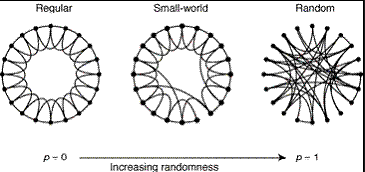 Граф «Мир тéсен» (ма́ленький мир= small world) — разновидность графа, который имеет следующее свойство: если взять две произвольные вершины a и b, то они с большой вероятностью не являются смежными, однако одна достижима из другой посредством небольшого количества переходов через другие вершины. А именно, граф «Мир тесен» определяется как сеть, в которой типичное расстояние L между двумя произвольно выбранными вершинами (количество шагов, необходимых, чтобы достичь одну из другой) растёт пропорционально логарифму от числа вершин N в сети, таким образом[1]:
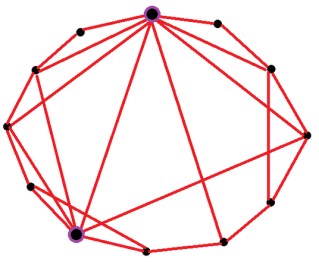 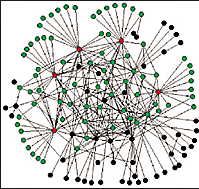 Безмасштабная сеть или масштабно-инвариантная сеть (англ. scale-free network) — граф, в котором степени вершин распределены по степенному закону, то есть доля вершин со степенью примерно или асимптотически пропорциональна .
Эмпирически было установлено, что многие естественно  возникающие сети — социальные, коммуникационные, биологические, графы цитирований, ссылок в WWW, и другие системы — хорошо моделируются безмасштабными графами.
43
“Модель Курамото” на сетях
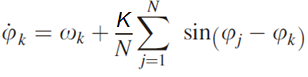 Локальные  и  глобальные  параметры  порядка




rσ  характеризует степень  локальной синхронизации в подграфе  σ, 
а  R характеризует степень  глобальной синхронизации всей сети.
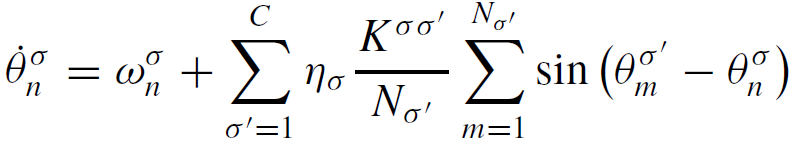 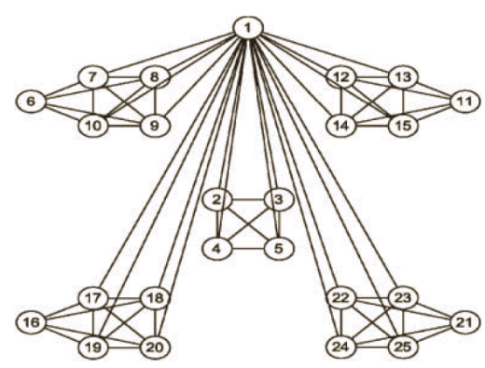 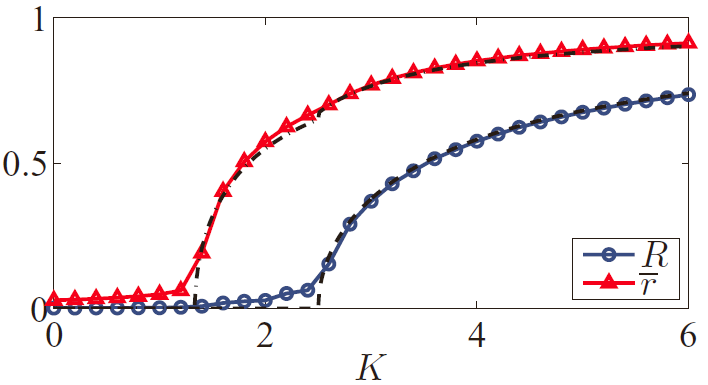 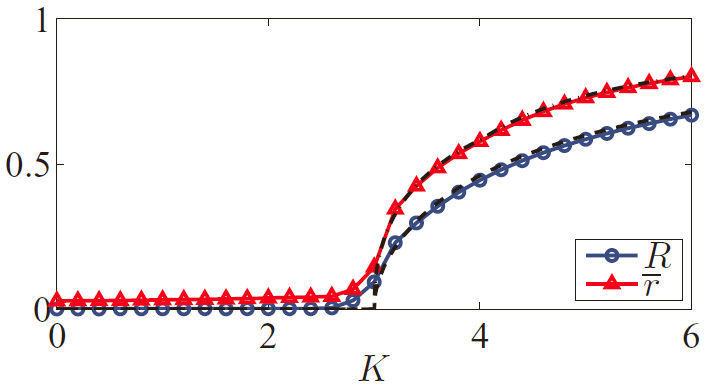 Если R > 0 (локальные сообщества частично синхронизованы), то это немного ингибирует  локальную синхронизацию.
P. S. Skardal and J. G. Restrepo, “Hierarchical synchrony of phase oscillators in modular networks,” Phys. Rev. E 85, 016208 (2012)];
A. Arenas, A. Dıaz-Guilera, and C. J. Perez-Vicente, “Synchronization reveals topological scales in complex networks,” Phys. Rev. Lett. 96, 114102 (2006)].
44
Интеллектуальная работа сетей осцилляторов
Память
Обучение
Распознавание образов

Принятие решений
Адаптация

Искусственный интеллект
45
Нейросеть
Hebbian learning
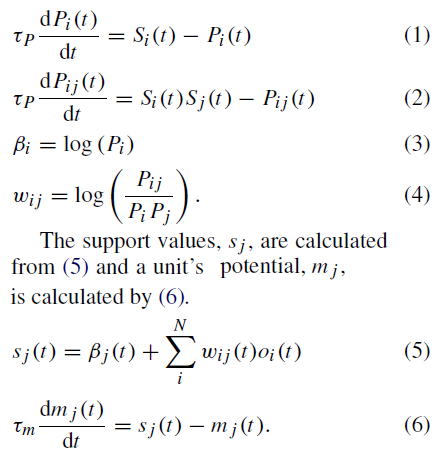 The model with 1.6 × 106 units 
and 2 × 1011 connections
S  {0, 1} - входы.
Pi is a measure of how likely a unit
      is to be active
 Pij is measures of the probability
      of two units being active simultaneously.
tP controls the plasticity of the memory
wij веса связей
Neural Networks, 20 (2007) 48–61
46
Ассоциативная память
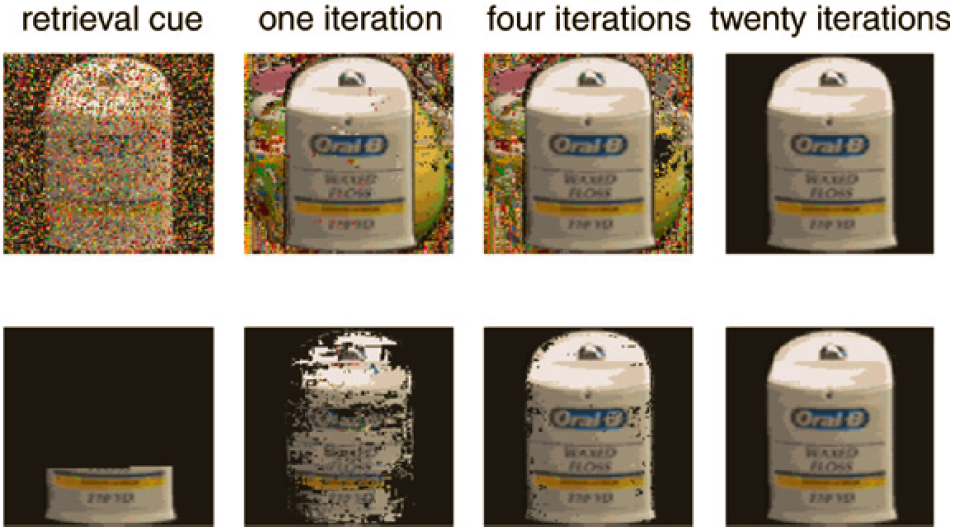 47
Полихронизация
EUGENE M. IZHIKEVICH
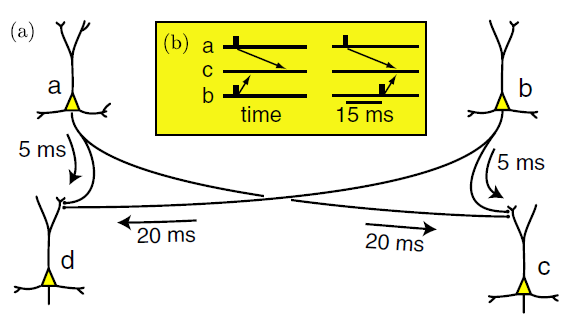 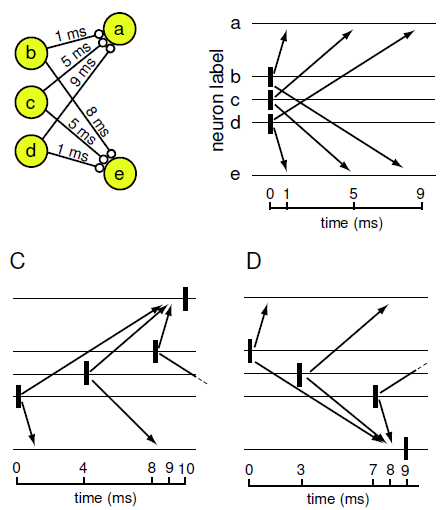 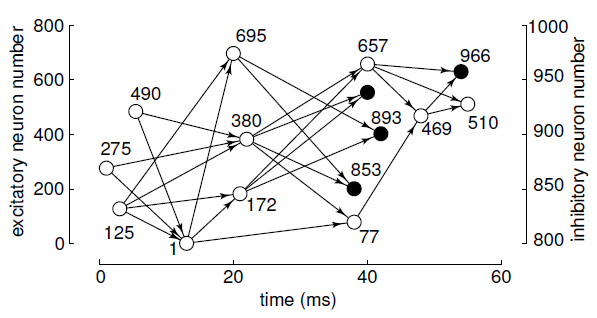 Polychronous groups could represent memories and experience
48
БЖ-капельки на плоскости
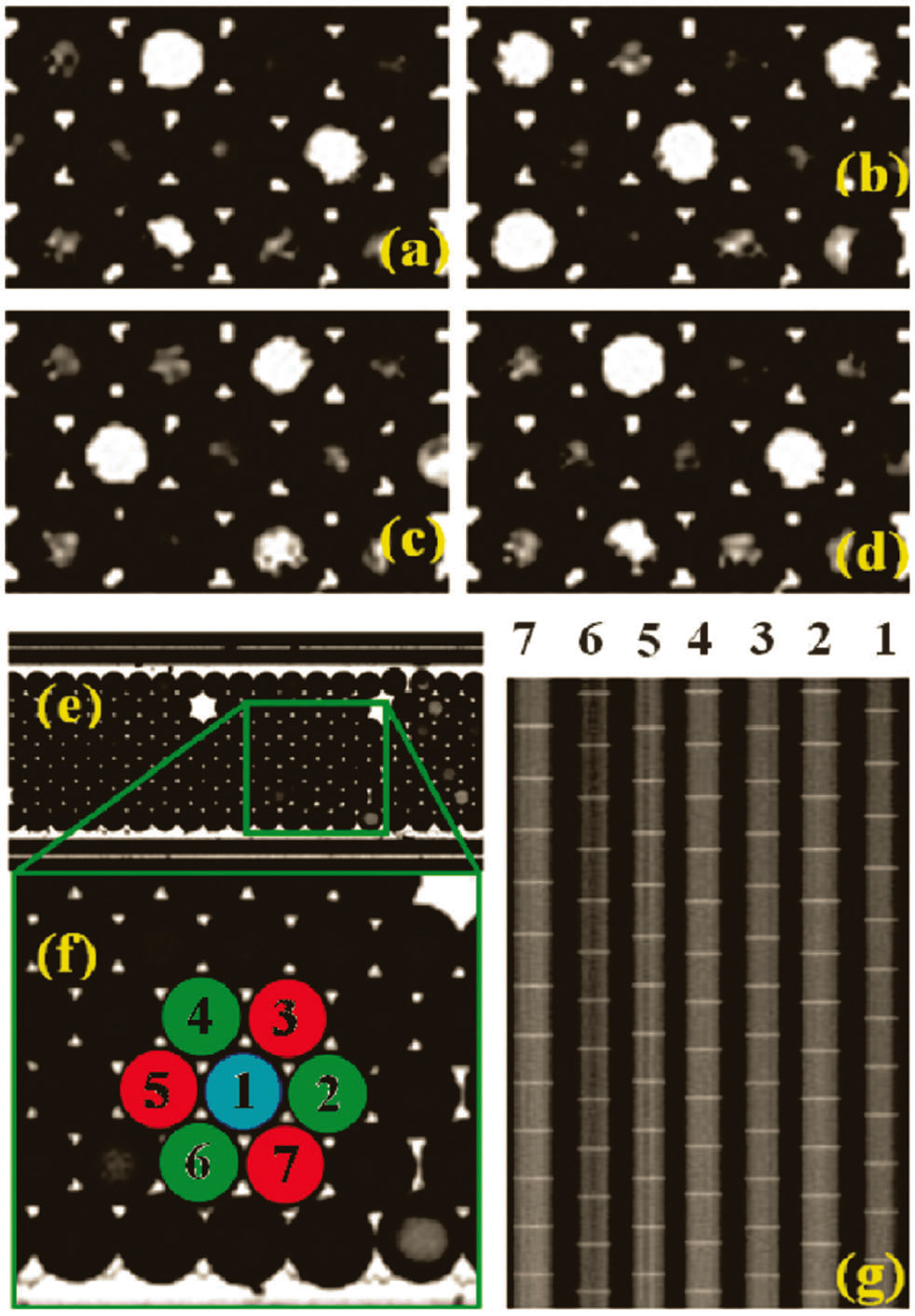 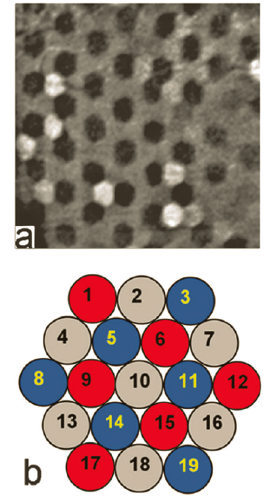 p-S state
2p/3 state
M. Toiya, V. K. Vanag  et. al., 
J. Phys. Chem. Lett., 2010,  1241–1246
49
Структуры Тьюринга - морфогенез
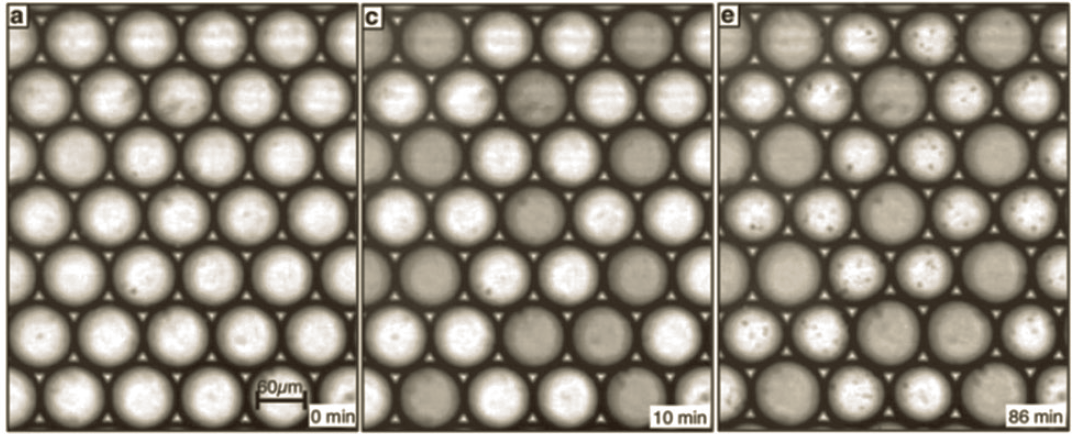 N. Tompkins,  et. al., Proc. Natl. Acad. Sci. U. S. A., 2014, 111, 4397–4402.
50
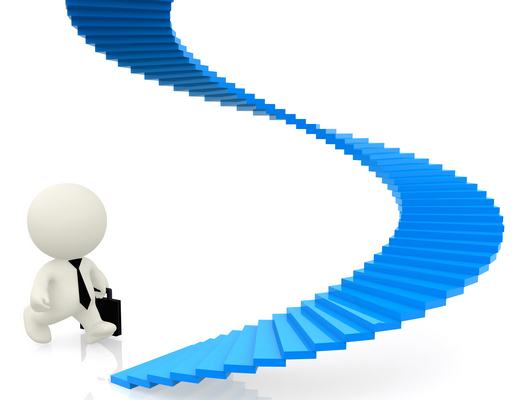 Перспективы
Обратные связи в сетях осцилляторов – адаптивное поведение, переключение между разными ритмами;
Переключение между разными типами связей, например, 
     импульсными связями и диффузионными или активаторными и 
      ингибиторными (влияние гормонов на работу нервной системы),
      как способ переключения между разными режимами восприятия;
Вставка логических элементов в обратные связи (AND, OR, … );
Диффузионные нестабильности в гетерогенных системах и на сетях;
Иерархия сетей с разными функциями: (i) сенсорные сети, (ii) сети-процессоры или генераторы ритмов, (iii) считывающие или анализирующие сети, (iv) сети, управляющие механикой (моторные нейроны);
51